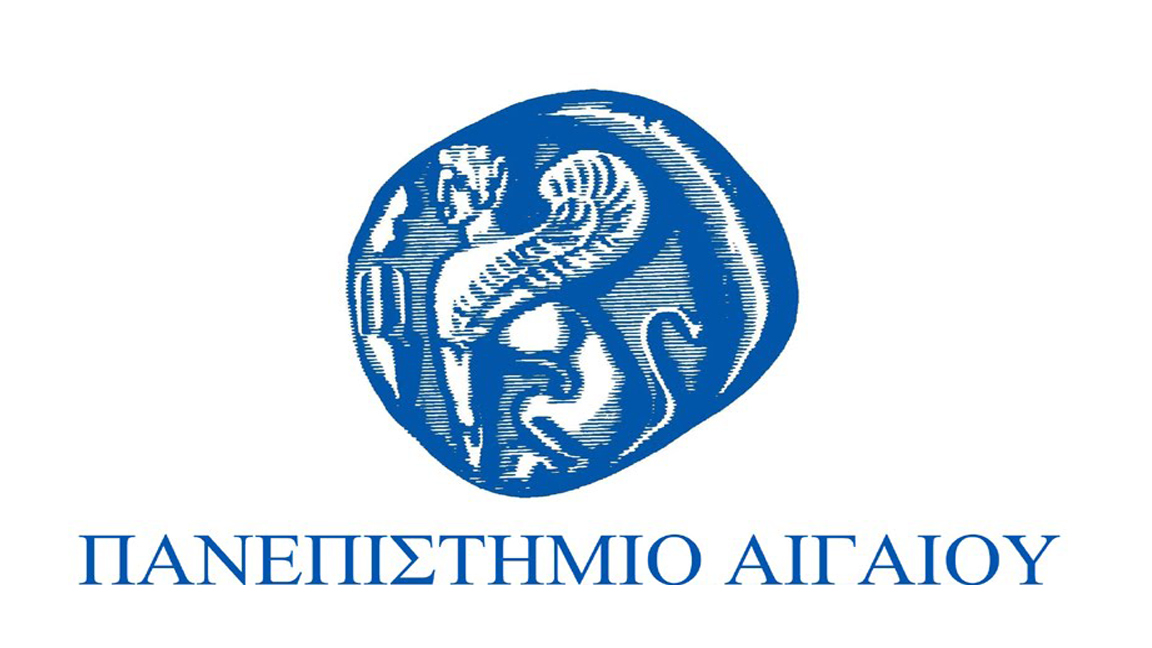 Studio VI-Product Design 2
Ενότητα 3: Επαναπροσδιορισμός Σταδίων Διαδικασίας Σχεδίασης
Δάνος Παπαδόπουλος, Βασίλειος Παπακωστόπουλος, Σκουλούδη Χριστίνα, Ευγένιος Σκουρμπούτης & Σέργιος Φωτιάδης 
Τμήμα Μηχανικών Σχεδίασης Προϊόντων και Συστημάτων
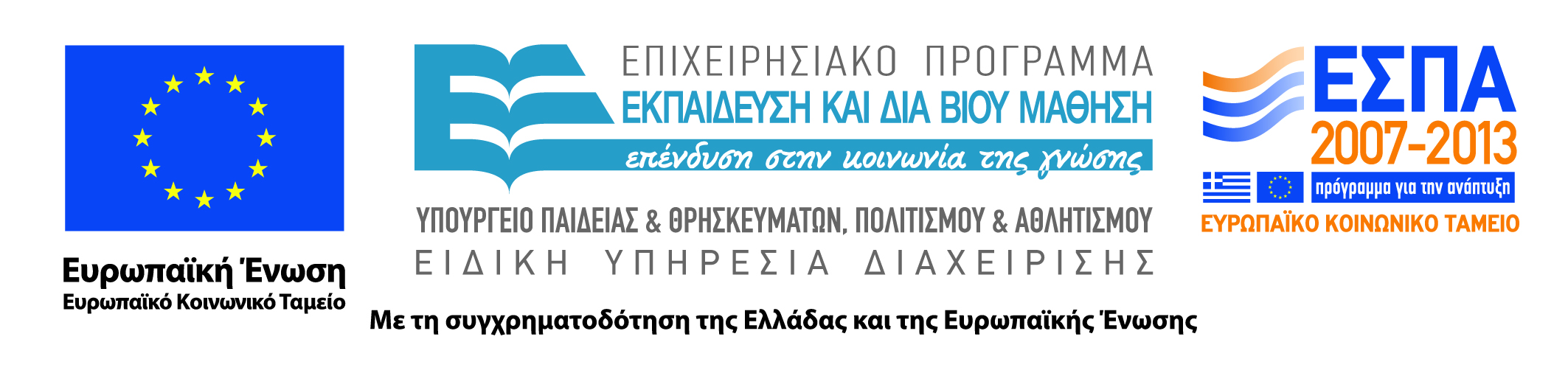 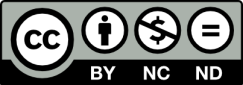 Άδειες Χρήσης
Το παρόν εκπαιδευτικό υλικό υπόκειται σε άδειες χρήσης Creative Commons. 
Για εκπαιδευτικό υλικό, όπως εικόνες, που υπόκειται σε άλλου τύπου άδειας χρήσης, η άδεια χρήσης αναφέρεται ρητώς.
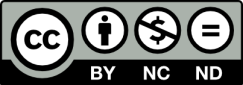 2
Χρηματοδότηση
Το παρόν εκπαιδευτικό υλικό έχει αναπτυχθεί στα πλαίσια του εκπαιδευτικού έργου του διδάσκοντα.
Το έργο «Ανοικτά Ακαδημαϊκά Μαθήματα στο Πανεπιστήμιο Αιγαίου» έχει χρηματοδοτήσει μόνο τη αναδιαμόρφωση του εκπαιδευτικού υλικού. 
Το έργο υλοποιείται στο πλαίσιο του Επιχειρησιακού Προγράμματος «Εκπαίδευση και Δια Βίου Μάθηση» και συγχρηματοδοτείται από την Ευρωπαϊκή Ένωση (Ευρωπαϊκό Κοινωνικό Ταμείο) και από εθνικούς πόρους.
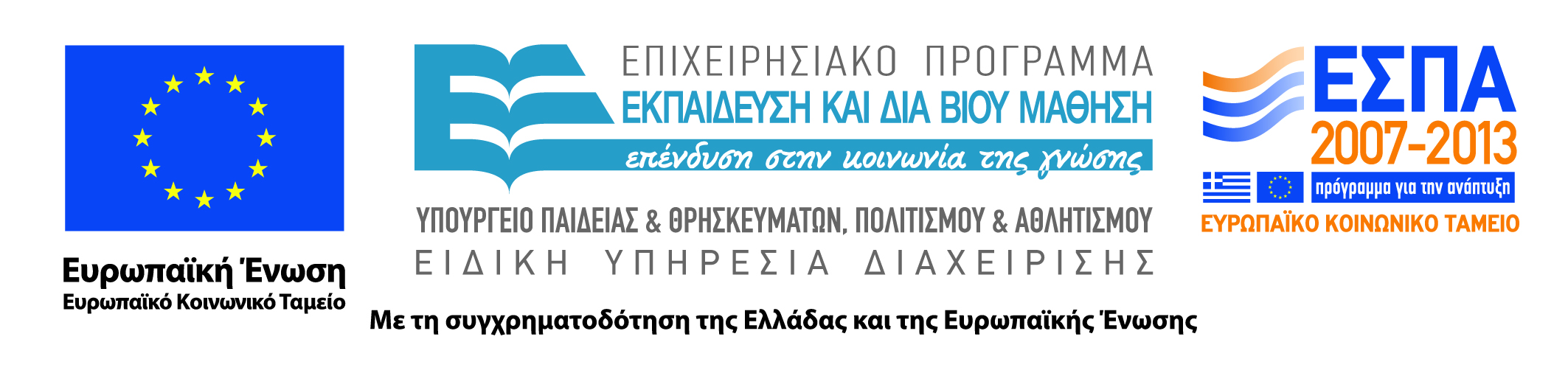 3
ΠΑΝΕΠΙΣΤΗΜΙΟ ΑΙΓΑΙΟΥ 
ΤΜΗΜΑ ΜΗΧΑΝΙΚΩΝ ΣΧΕΔΙΑΣΗΣ ΠΡΟΪΟΝΤΩΝ ΚΑΙ ΣΥΣΤΗΜΑΤΩΝ

STUDIO VI

ΣΗΜΕΙΩΣΕΙΣ ΘΕΩΡΙΑΣ 
ΠΡΟΔΙΑΓΡΑΦΕΣ ΣΧΕΔΙΑΣΗΣ [DESIGN GUIDELINES]









2014-2015

ΣΥΓΓΡΑΦΗ: ΣΚΟΥΡΜΠΟΥΤΗΣ Ε.

ΔΙΔΑΣΚΟΝΤΕΣ: ΞΕΝΑΚΗΣ Ι., ΠΑΠΔΌΠΟΥΛΟΣ Δ..,ΠΑΠΑΚΩΣΤΟΠΟΥΛΟΣ Β., ΣΚΟΥΡΜΠΟΥΤΗΣ Ε., ΦΩΤΙΑΔΗΣ Σ.
ΒΑΣΙΚΟ ΜΟΝΤΕΛΟ ΔΙΑΔΙΚΑΣΙΑΣ ΣΧΕΔΙΑΣΗΣ
Η διαδικασία σχεδίασης μπορεί να αναλυθεί σε δύο βασικές φάσεις.

Η πρώτη είναι η Έρευνα και Ανάλυση [Ε/Α] η οποία αναγνωρίζεται ως μία θεωρητική, αναλυτική διαδικασία κατά την οποία αναγνωρίζονται οι παράμετροι σχεδίασης και τα ερευνητικά πεδία στα οποία αντιστοιχούν, προσδιορίζεται και ερευνάται ο προβληματικός χώρος, αναδύονται προβλήματα και ερωτήσεις και καθορίζονται οι έπι μέρους σχεδιαστικοί στόχοι με βασικό εργαλείο τον λόγο. 

Η δεύτερη είναι η Υλοποίηση η οποία αναγνωρίζεται ως μία πρακτική, συνθετική διαδικασία κατά την οποία απαντώνται οι ερωτήσεις που ετέθησαν στην Ε/Α και δίνονται λύσεις μέσω σχεδίων τα οποία αξιολογούνται και εξελίσσονται.
ΠΡΟΔΙΑ-ΓΡΑΦΕΣ ΣΧΕΔΙΑΣΗΣ
ΦΑΣΗ ΕΡΕΥΝΑΣ ΚΑΙ ΑΝΑΛΥΣΗΣ
ΦΑΣΗ ΥΛΟΠΟΙΗΣΗΣ / ΕΝΣΩΜΑΤΩΣΗΣ
ΕΡΩΤΗΣΕΙΣ
ΠΡΟΒΛΗΜΑΤΑ
ΤΙ ΘΕΛΩ
ΠΡΟΔΙΑΓΡΑΦΕΣ
ΑΠΑΝΤΗΣΕΙΣ
ΛΥΣΕΙΣ
ΠΩΣ ΘΑ ΤΟ ΠΕΤΥΧΩ
ΣΧΕΔΙΑ
ΑΟΡΙΣΤΟ
ΦΟΡΑ ΚΑΘΟΡΙΣΜΟΥΣΧΕΔΙΟΥ
ΟΡΙΣΜΕΝΟ
Τις δύο φάσεις οριοθετούν οι προδιαγραφές σχεδίασης οι οποίες αποτελούν εξαιρετικά σημαντικό παραδοτέο, αποτελούν την οριστική και οργανωμένη καταγραφή των σχεδιαστικών στόχων και δεν τροποποιούνται.

Αυτή η οριοθέτηση αποσκοπεί στην:
Αποφυγή πρόωρων σχεδιαστικών προτάσεων ελλείψει ερευνητικής τεκμηρίωσης.
Την συντόμευση του κύκλου σχεδίασης.
ΒΑΣΙΚΟ ΜΟΝΤΕΛΟ ΠΡΟΒΛΗΜΑΤΙΚΟΥ ΧΩΡΟΥ ΚΑΙ ΠΑΡΑΔΟΤΕΑ
ΧΑΡΑΚΤΗΡΙΣΤΙΚΑ ΧΡΗΣΤΩΝ
ΧΑΡΑΚΤΗΡΙΣΤΙΚΑ ΠΛΑΙΣΙΟΥ
ΟΡΙΣΤΙΚΗ 
ΠΕΡΙΓΡΑΦΗ
ΕΡΓΟΥ
ΠΕΡΙΒΑΛΛΟΝ

[ΠΛΑΙΣΙΟ]
ΔΡΑΣΕΙΣ
ΧΡΗΣΤΗΣ
[ΥΠΟ-ΚΕΙΜΕΝΟ]
ΣΥΝΤΟΜΗ ΠΕΡΙΓΡΑΦΗ ΕΡΓΟΥ / BRIEF
Δημογραφικά στοιχεία
Ανθρωπομετρία
Ανάγκες
Επιθυμίες
Συνήθειες
κλπ..............
Χαρακτηριστικά
Δράστηριότητες
Αλληλεπιδράσεις
Ερμηνεία
Αγορά
Κοινωνικοί παράγοντες
κλπ..............
ΠΡΟΪΟΝ

[ΑΝΤΙ-ΚΕΙΜΕΝΟ]
Χαρακτηριστικά
Λειτουργία
Τεχνικά στοιχεία
Κόστος
Αισθητική
κλπ..............
ΠΡΟΔΙΑΓΡΑΦΕΣ ΣΧΕΔΙΑΣΗΣ
Το προϊόν, η άγνωστη πλευρά του τριπτύχου προσδιορίζεται συνήθως τελευταίο αφού έχουν προσδιοριστεί ικανοποιητικά οι χρήστες και το πλαίσιο μέσα στο οποίο δρουν.
Λαμβάνοντας υπ΄όψιν την οριστική περιγραφή έργου, οι προδιαγραφές σχεδίασης ‘σκιαγραφούν’ το προς σχεδίαση προϊόν ορίζοντας όλους του σχεδιαστικούς στόχους που αφορούν τις έπι μέρους παραμέτρους σχεδίασης.
ΠΡΟΔΙΑΓΡΑΦΕΣ ΣΧΕΔΙΑΣΗΣ/ DESIGN GUIDELINES
Η σύνταξη προδιαγραφών είναι το τελευταίο βήμα της φάσης έρευνας και ανάλυσης και ουσιαστικά την συνοψίζει παρέχοντας μία λίστα με στόχους η οποία οδηγεί την φάση ενσωμάτωσης και υλοποίησης. 

Οι σχεδιαστικές προδιαγραφές είναι μία πλήρης και ιεραρχημένη περιγραφή σχεδιαστικών στόχων που αφορούν όλα τα έπι μέρους σχεδιαστικά έργα και τις επιμέρους παραμέτρους σχεδίασης ενός συνολικού σχεδίου. Οι παράμετροι αυτές μπορούν να κατηγοριοποιηθούν και ως χαρακτηριστικά, λειτουργικές απαιτήσεις  και περιορισμοί.

Η σύνταξη και διάρθρωση των προδιαγραφών εκτός από διατύπωση στόχων είναι και διαμόρφωση στρατηγικής της σχεδίασης για τα επόμενα στάδια άρα και μία δημιουργική διαδικασία η οποία είναι στην ευθύνη του σχεδιαστή.

Οι προδιαγραφές αργότερα υλοποιούνται σε έπι μέρους σχεδιαστικές λύσεις κι επιλογές. Προδιαγράφουν το «τι χρειάζεται» ωστέ να μπορέσει στο επόμενο στάδιο ο σχεδιαστής να καθορίσει δημιουργικές λύσεις για το «πως». Η κατανόηση της σκοπιμότητας τους είναι κλειδί στην επιτυχή σύνταξη τους.  

Απαραίτητες προϋποθέσεις για την επιτυχή σύνταξη προδιαγραφών είναι η διερεύνηση, ο προσδιορισμός, και η ανάλυση του προβληματικού χώρου με τελικό αποτέλεσμα την οριστική περιγραφή έργου, βάσει μεθόδων τις οποίες επιλέγει και καθορίζει ο σχεδιαστής.

Παράλληλα οι σχεδιαστικές προδιαγραφές αποτελούν και κριτήρια αξιολόγησης καθ΄όλη την μετέπειτα πορεία της σχεδίασης. Οι προδιαγραφές δεν αλλάζουν για να δικαιολογηθούν μεταγενέστερες σχεδιαστικές επιλογές.Εκτός αυτού καθορίζουν ένα αξιακό σύστημα για την επικοινωνία σε ομάδες σχεδιαστών.
ΒΑΣΙΚΕΣ ΚΑΤΗΓΟΡΙΕΣ ΣΧΕΔΙΑΣΤΙΚΩΝ ΠΡΟΔΙΑΓΡΑΦΩΝ
Ένα προϊόν μπορεί να αποδομηθεί σε παραμέτρους, και ο καθορισμός της κάθε μίας μπορεί να θεωρηθεί ένα σχεδιαστικό υποέργο. Μία κατηγοριοποίηση αυτών των παραμέτρων η οποία εξυπηρετεί την σύνταξη των προδιαγραφών είναι η παρακάτω.
ΧΑΡΑΚΤΗΡΙΣΤΙΚΑ


Ιδιότητες ή γνωρίσματα, τι πρέπει να είναι το προϊόν.


Συνήθως επίθετα ή επιθετικοί προσδιορισμοί


Η καρέκλα πρέπει να είναι πλήρως ανακυκλώσιμη.

Η καφετιέρα πρέπει να είναι φτηνή.
ΛΕΙΤΟΥΡΓΙΚΕΣ 
ΑΠΑΙΤΗΣΕΙΣ

Επιθυμητή λειτουργικότητα, τι πρέπει να κάνει το προϊόν.

Ρήματα



Η καρέκλα πρέπει να υποστηρίζει τα χέρια

Η καφετιέρα πρέπει να φτιάχνει εσπρέσο
ΠΕΡΙΟΡΙΣΜΟΙ


Ποσοτικός ή ποιοτικός προσδιορισμός ορίων.
Λειτουργικοί [περιορίζουνλειτουργικότητα] ή δομικοί [περιορίζουν χαρακτηριστικά] 


Η καρέκλα πρέπει να είναι κόκκινη [δομικός περιορισμός, έχει τεθεί από τον πελάτη] 

Η καφετιέρα πρέπει να φτιάχνει από 2 έως 6 εσπρέσο σε μία χρήση [λειτουργικός περιορισμός]
ΒΑΣΙΚΕΣ ΑΡΧΕΣ ΓΙΑ ΤΗΝ ΣΥΝΤΑΞΗ ΠΡΟΔΙΑΓΡΑΦΩΝ
Ερευνα, προσδιορισμός και ανάλυση προβληματικού χώρου, αναγνώριση προβλημάτων και οριστική περιγραφή έργου αποτελούν προϋποθέσεις για την σύνταξη προδιαγραφών.

Για να θεωρηθεί επιτυχής η διαδικασία Έρευνας και Ανάλυσης όλες οι παράμετροι που σχετίζονται με ένα προϊόν οφείλουν να έχουν αναγνωριστεί, ερευνηθεί, αναλυθεί και προδιαγραφεί. Ακόμα και δυσπροσδιόριστες παράμετροι όπως η αισθητική, οι συμβολισμοί, η ιδιαίτερη σχέση που αναπτύσσεται ανάμεσα σε χρήστη και αντικείμενο είναι θεμιτό και πρέπει να προδιαγράφονται.

Πλήρης αποδόμηση των λειτουργιών και χαρακτηριστικών του προϊόντος στην στοιχειώδη τους μορφή. Όσο πιο πλούσια είναι η πληροφορία που παρέχεται τόσο καλύτερα. Οι αυτονόητες ή γενικόλογες επισημάνσεις [π.χ. Να είναι φτηνό, εργονομικό κλπ.] ελάχιστα βοηθούν στα μετέπειτα στάδια της σχεδίασης και στην ανεύρεση καινοτόμων, δημιουργικών λύσεων. 

Η ιεράρχηση των προδιαγραφών σύμφωνα με την βαρύτητα τους διαμορφώνει την στρατηγική σχεδίασης και επιβάλλεται τόσο για την λήψη αποφάσεων όσο και για την αξιολόγηση των μετέπειτα προσχεδίων αλλά και του τελικού σχεδίου.

Δεν πρέπει να προδιαγράφονται σχεδιαστικές λύσεις εκτός εάν έχουν τεθεί ως περιορισμοί [αφού ουσιαστικά περιορίζουν το εύρος των πιθανών σχεδιαστικών λύσεων].

Ιδιαίτερη έμφαση πρέπει να δίνεται στον τρόπο έκφρασης των προδιαγραφών. Σε αυτή την φάση της σχεδίασης ο λόγος είναι σχεδιαστικό εργαλείο και οι αποχρώσεις του πολύ σημαντικές. 

Οι σχεδιαστικές προδιαγραφές δεν πρέπει να συγχέονται με τις προδιαγραφές του τελικού προϊόντος. Ορισμένες σχεδιαστικές προδιαγραφές καταλήγουν σε προδιαγραφές, κυρίως στην περίπτωση των περιορισμών [π.χ. Η καρέκλα πρέπει να είναι κόκκινη, το βάρος της καρέκλας πρέπει να είναι 1500 γρ.]
ΙΕΡΑΡΧΗΣΗ ΠΡΟΔΙΑΓΡΑΦΩΝ ΣΧΕΔΙΑΣΗΣ
Η ιεράρχηση των προδιαγραφών σχεδίασης σύμφωνα με την βαρύτητα τους επιβάλλεται ακόμα και αν οι προδιαγραφές έχουν κατηγοριοποιηθεί κατά την διάρκεια της σύνταξης τους. Η ιεράρχηση είναι ένα σχεδιαστικό έργο το οποίο διαμορφώνει την στρατηγική σχεδίασης και αξιοποιείται πολλαπλά στα επόμενα στάδια της διαδικασίας.

Κατά την διάρκεια της υλοποίησης είναι σύνηθες να υπάρχουν προδιαγραφές οι οποίες έρχονται σε σύγκρουση καθώς η σχεδίαση είναι μία διαδικασία ισορρόπησης αντικρουόμενων στόχων. Η ιεράρχηση συμβάλλει καθοριστικά στην επίλυση τέτοιων συγκρούσεων. Π.χ. είναι σημαντικό να ξέρει ο σχεδιαστής αν πρέπει να δώσει περισσότερο βάρος στην ποιότητα κατασκευής ή στο κόστος. 
Οι προδιαγραφές σχεδίασης αποτελούν το σημαντικότερο εργαλείο αξιολόγησης σε θεωρητικό επίπεδο. Η ιεράρχηση των προδιαγραφών επιτρέπει στην διαδικασία αξιολόγησης να λάβει υπ΄όψιν το σχετικό βάρος μίας προδιαγραφής για πιο έγκυρα αποτελέσματα.
Κατά την διαδικασία της παραγωγής ιδεών με βάση τις προδιαγραφές είναι σημαντικό να γνωρίζει ο σχεδιαστής ποιες προδιαγραφές έχουν βαρύνουσα σημασία για το συνολικό αποτέλεσμα ώστε να δώσει ιδιαίτερη έμφαση στην δημιουργία πολλαπλών και καινοτόμων λύσεων που απαντούν σε αυτές.
Κατά την διαδικασία της σύνθεσης η ιεράρχηση των προδιαγραφών εξυπηρετεί διπλό σκοπό. Αφενός επιτρέπει στον σχεδιαστή να ξεκινήσει την σύνθεση από τις σημαντικότερες προδιαγραφές και αφετέρου βοηθάει στην δημιουργία προσχεδίων τα οποία παρουσιάζουν την μέγιστη δυνατή διαφοροποίηση στους σημαντικότερους σχεδιαστικούς στόχους. Με άλλα λόγια βοηθάει ούτως ώστε οι προσχεδιακές προτάσεις να αποτελούν την καλύτερη δυνατή στρατηγική επίλυσης του σχεδιαστικού προβλήματος.
ΙΕΡΑΡΧΗΣΗ ΠΡΟΔΙΑΓΡΑΦΩΝ ΣΧΕΔΙΑΣΗΣ: ΒΑΣΙΚΕΣ ΑΡΧΕΣ
Δύο σχεδιαστικά έργα τα οποία έχουν ακριβώς τις ίδιες προδιαγραφές αλλά διαφορετική ιεράρχηση αυτών, θα κατέληγαν σε δύο παρεμφερή προϊόντα με τελείως διαφορετικό χαρακτήρα και στόχευση στην αγορά. Αυτή ή πραγματικότητα μαζί με την κατανόηση της σκοπιμότητας της ιεράρχησης των προδιαγραφών, είναι το κλειδί για την λήψη αποφάσεων κατά την διαδικασία ιεράρχησης τους.

Όσο πιο σημαντική για τον ιδιαίτερο χαρακτήρα/ταυτότητα του προϊόντος είναι μία προδιαγραφή τόσο πιο ψηλά ιεραρχικά βρίσκεται. Οι πρώτες 5-10 προδιαγραφές είναι αυτές που καθορίζουν τον ιδιαίτερο χαρακτήρα ενός προϊόντος, αυτές που παράγουν την καινοτομία, αυτές που αποτελούν την βάση για την σύνθεση των τριών προσχεδίων. Η επιλογή των πρώτων προδιαγραφών είναι το πρώτο βήμα ιεράρχησης και εξαρτάται από το πόσο καλά έχει προσδιοριστεί η ταυτότητα του προϊόντος.

Ένας τρόπος ιεράρχησης είναι να ομαδοποιούνται οι προδιαγραφές και να ιεραρχούνται οι ομάδες. Αργότερα μπορούν να ιεραρχηθούν οι προδιαγραφές κάθε ομάδας μεταξύ τους πιο εύκολα.

Είναι πάντα πιο εύκολο να γίνεται σύγκριση προδιαγραφών ανά ζεύγη. Π.χ. είναι πιο σημαντικό το προϊόν να αποπνέει την αίσθηση της ποιότητας ή να έχει προσιτό κόστος; Είναι πιο σημαντικό να ανήκει στο κίνημα του μινιμαλισμού ή να έχει την τάδε λειτουργικότητα;

Προδιαγραφές [συνήθως περιορισμοί] οι οποίες θα είχαν καταστροφικά αποτελέσματα αν δεν ικανοποιούνταν δεν είναι απαραίτητο να τοποθετούνται υψηλά στην ιεράρχηση καθότι όλες οι προδιαγραφές ικανοποιούνται. Π.χ. η προδιαγραφή ότι ένας βραστήρας νερού δεν πρέπει να καίει το χέρι του χρήστη δεν είναι απαραίτητο να τοποθετηθεί ψηλά. Εφόσον η ανάγκη για ασφάλεια έχει τεθεί ως προδιαγραφή τότε θα ικανοποιηθεί ανεξαρτήτως από την θέση της προδιαγραφής στην ιεράρχηση. Το ζήτημα είναι ποια είναι η σχέση αυτής της προδιαγραφής με τις υπόλοιπες και η βαρύτητα της για την ταυτότητα του βραστήρα. Το γεγονός ότι ο βραστήρας δεν θα καίει το χέρι του χρήστη τον διαφοροποιεί ιδιαιτέρως από όλους του υπόλοιπους;